Account Management: Customer Account List ( Bancassurance ) – Deployment on 2022.09.09
Access Side  Menu
Display Account Management items by accessing MenuID 9503 for BancAssurance.
BE request Customer Account List respectively for BancAssurance with WS with WS 6.7 URL: [api_endpoint]/acct_mgmt/customer/account 
Prod_cd:BANCAS
Omni response to BE with respective Customer Account List to BE.
Customer tap on 5. BancAssurance
FE request CustomerAccountList BE to get Account List
BE return customer Account List respectively to FE.
Display Customer Account List respectively.
Account Management: To view Customer Portfolio Data (Bancassurance) – Deployment on 2022.09.09
Customer tap for Customer Account: 5. BancAssurance
BE request the respective Customer Portfolio Data from Omni by calling WS 6.10
[api_endpoint]/v2/acct_mgmt/portfolio/view 
Prod_code
Omni response respective Customer Portfolio Data to BE。
- Bancassurance Data
FE request the customerPortfolioDatav2 from BE.
BE response Customer Portfolio Data respectively to FE 
- Bancassurance Data
Code validation for screen display
Response “00000”
Response “O0115”
Display customer account information respectively based on BE response
Display Bancassurance Unavailable screen
Account Management: Customer Portfolio Download ( Bancassurance ) – Deployment on 2022.09.09
Customer tap on PDF download button for 5. BancAssurance
BE request to retrieve Customer Portfolio & (SPT) Statement for respective Customer Portfolio Data from Omni by calling ws 6.8
WS URL: [api_endpoint]/acct_mgmt/portfolio/download
Omni response respective Customer Portfolio Statement and return to BE.
FE request to retrieve WS CustomerPortfolioDownload
BE response Customer Portfolio in documentFile Data & return to FE.
Downloaded Customer Portfolio as BAU.
QC1304  BancAssurance
FE call - CustomerAccountList
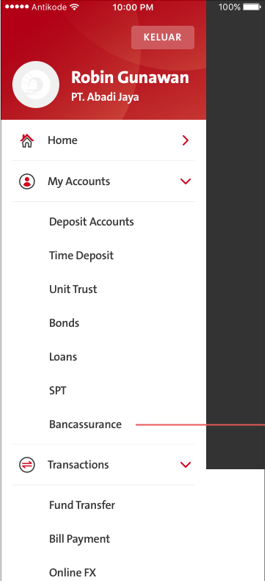 FE call: CustomerPortfolioDownload
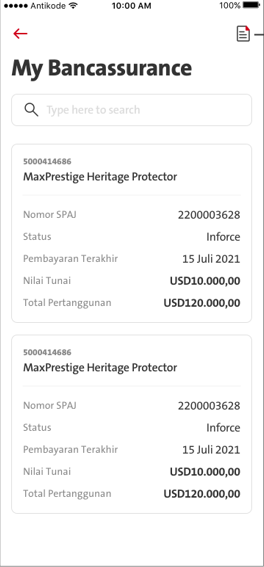 FE call: customerPortfolioDatav2
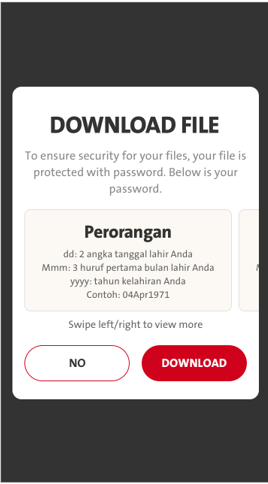 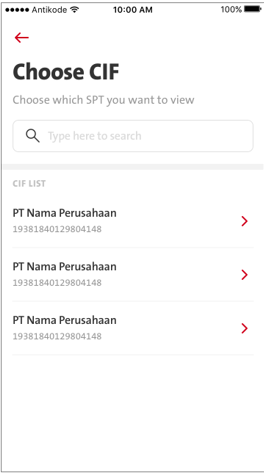 Menu ID 9503
QC1304  BancAssurance
Fe validates if BE return omni.O0115
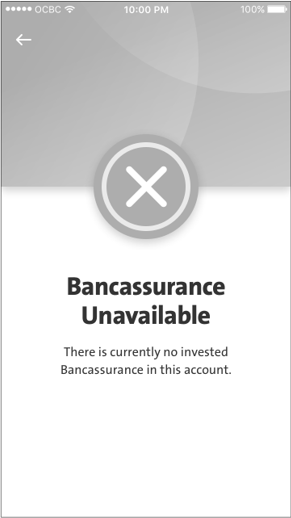 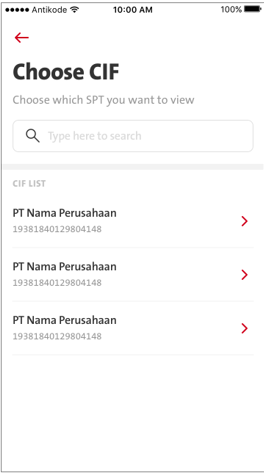 QC1304  BancAssurance - Mapping
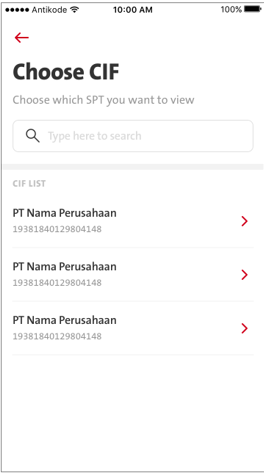 customerName
customerNumber
QC1304  BancAssurance - Mapping
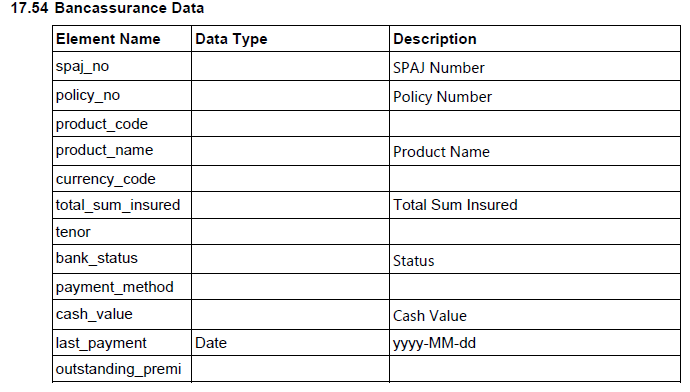 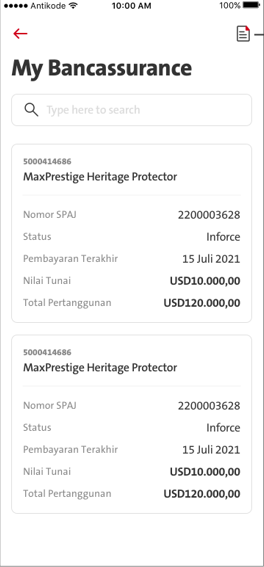 QC1304  BancAssurance – Mapping Pending Copywriting
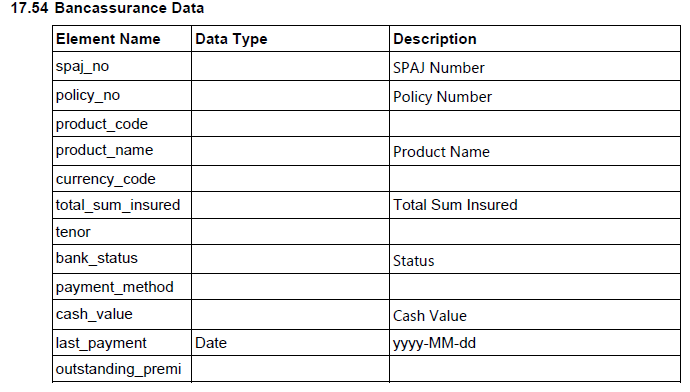 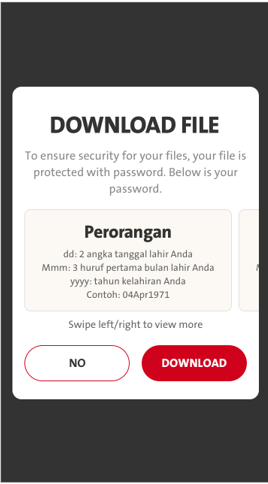 Pending Copywriting
Mandays 
BE - 
iOS - 3 
Android – 3